Razvojni put embriona
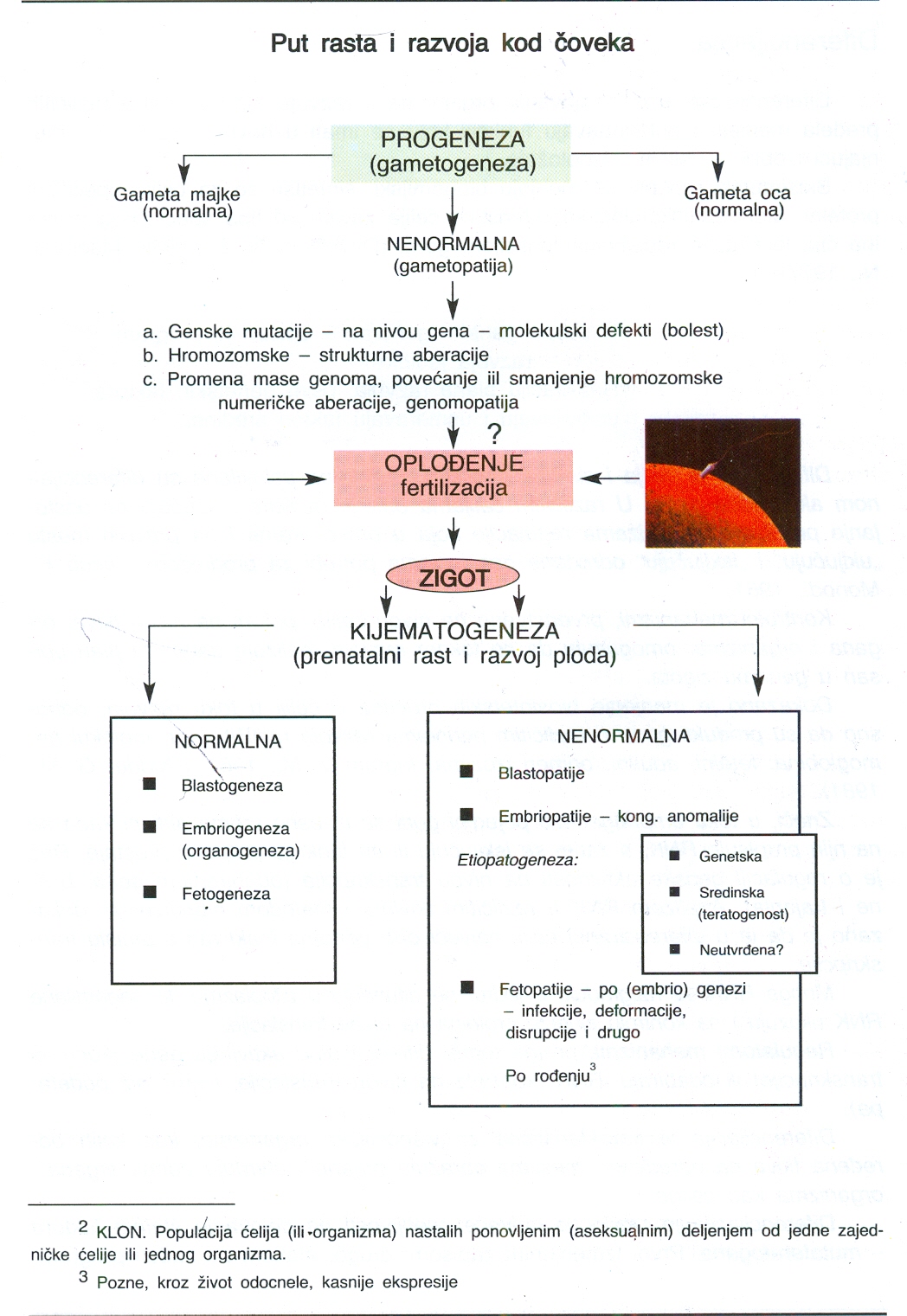 5
kijematogeneza
Je razvojni put ploda od začeća do rođenja.

Naziv potiče od grčke reči “kijema”, što znači plod.

Kijematogeneza podrazumeva prenatalni period razvoja
ploda i traje 280 dana ili 10 lunarnih meseci ili 
40 gestacijskih nedelja (GN).
Prenatalni period obuhvata: 
Blastogenezu (prve dve nedelje gestacije)
Embriogenezu (od treće do osme nedelje gestacije)
Fetogenezu (od trećeg meseca do porođaja)
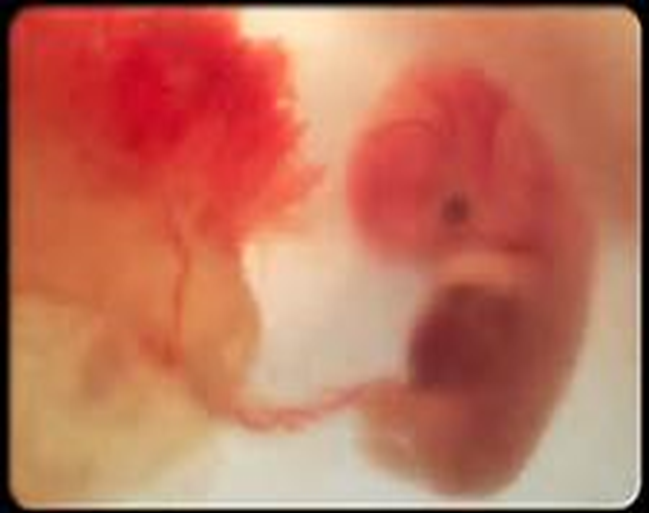 Perinatalni period traje od 22 NG do rođenja deteta.

Postnatalni život počinje rođenjem. Gledano sa stanovišta zdravlja, život jedinke zavisiće kako od genetskih faktora tako i od faktora sredine.


   Ontogeneza - individualno razviće jedinke, počinje stvaranjem zigota a završava smrću jedinke (rast, razvoj, sazrevanje).
KIJEMATOPATIJE su oštećenja ili oboljenja ploda. 

Nastaju kao posledica delovanja genetskih i negenetskih faktora:

Genetski faktori: 
 genske mutacije
 hromozomske mutacije

Negenetski faktori: 
 faktori spoljne sredine
 hronične bolesti majke
Delovanje faktora spoljne sredine


 Teratogeneza je proces malformisanja ploda usled delovanja teratogenih faktora - fizički, hemijski i biološki.
U zavisnosti od perioda intrauterinog razvoja (IUR) ploda u kome je delovao teratogeni faktor, razlikujemo:

Blastopatije
Embriopatije
Fetopatije
Blastopatije – nastaju u prve dve nedelje IUR 
(veliki ćelijski defekti dovode do ranog spontanog pobačaja).

Embriopatije - nastaju delovanjem teratogena u periodu embriogeneze (organogeneze).
   Teratogene supstance (fizičke, hemijske, biološke) delovanjem u periodu organogenze, mogu dovesti do:
    1. poremećaja proliferacije (umnožavanje),
    2. migracije (kretanje), ili
    3. diferencijacije ćelija.
Tako nastaju kongenitalne malformacije.

Fetopatije – su oštećenja već stvorenih tkiva i organa, sa prolaznim ili trajnim poremećajm njihove strukture i funkcije.
Malformacije
Malformacije su morfološke abnormalnosti organa ili delova tela koje se javljaju zbog abnormalnog puta razvoja.

 Uglavnom se javljaju do 8. NG (period  organogeneze).

 Greške u razvoju embriona mogu biti rezultat: 
- abnormalnosti u količini ili strukturi genetičkog materijala, 
- delovanja faktora sredine,
- ili njihovom kombinacijom. 

 Genetski i negenetski faktori remete normalan put razvoja ploda jer dovode do poremećaja u proliferaciji, migraciji ili diferencijaciji ćelija embriona.
Malformacija je primarni morfološki defekt:

 Aplazija (odsustvo tkiva i organa)
 Hipoplazija (smanjeni rast tkiva i organa) 
 Hiperplazija (uvećanje ćelijske mase – rast tkiva i organa preko normalnog)
 Displazija (dezorganizacija ćelijske strukture tkiva)
aplazija                                                         hipoplazija/aplazija






hiperplazija                                                      displazija
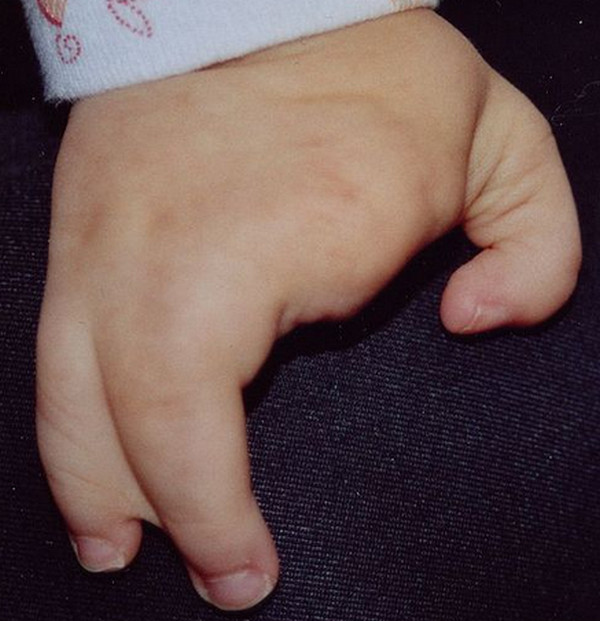 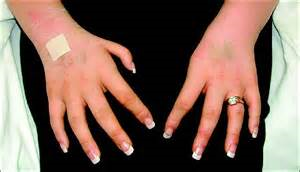 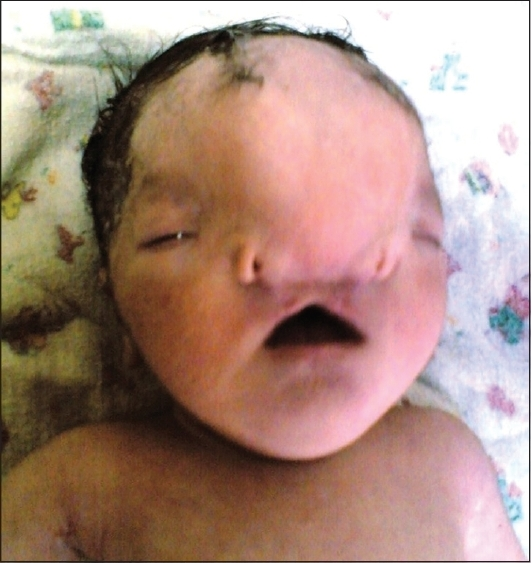 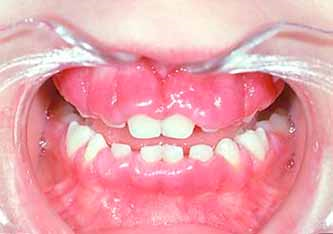 Poremećaji u razvoju koji nastaju tokom EMBRIOGENEZE, daju anomalije koje su prisutne na rođenju - kongenitalne anomalije.
 
Uzrok može biti: 
mutacija gena 
hromozomske aberacije (strukturne ili numeričke)
multifaktorijalno (više gena + delovanje faktora sredine)
delovanje potencijalnih teratogenih agensa 
(infektivni agensi, lekovi i hemijske supstance, fizički agensi i faktori poreklom majke).

Razlikujemo dve velike grupe malformacija:
 Major malformacije
 Minor malformacije
minor malformacija                                         major malformacija
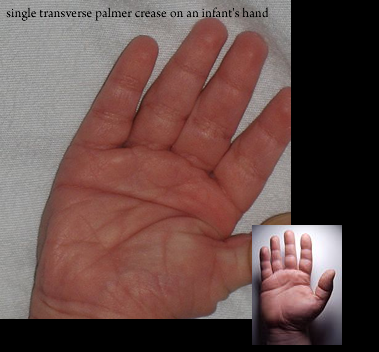 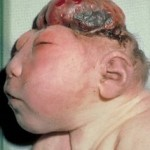 Major malformacija – utiče na dužinu i kvalitet života (ugrožava život).
Period FETOGENEZE podrazumeva sazrevanje tkiva i organa, kao i rast tela fetusa. 
 Abnormalnosti u periodu fetogeneze su sekundarne, jer nastaju izmenom ili oštecenjem tkiva i organa koji su formirani tokom embriogeneze.

 Deformacije (oštećenja nastala mehaničkim uticajem).
 Disrupcije (oštećenja nastala pod uticajem hemijskog, toksičnog, vaskularnog delovanja, i dr).
disrupcija                                     deformacija
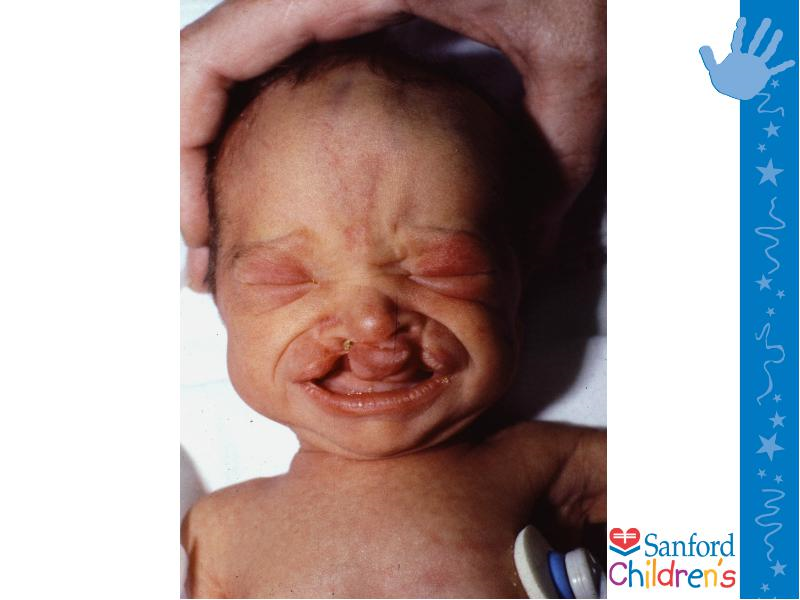 Sindrom 
– skup višestrukih abnormalnosti koje se javljaju zajedno i imaju isti uzrok.

Asocijacija (udruženost) 
– udruženost višestrukih abnormalnosti kod kojih se ne može dokazati zajednički uzrok (sklonost ka grupisanju pojednih abnormalnosti).